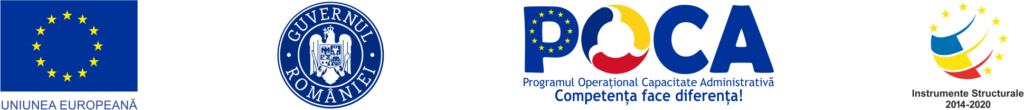 Aspecte privind sistemele individuale adecvate pentru colectarea și epurarea apelor uzate urbane prevăzute de HG nr. 714 din 26 mai 2022
10-14.noiembrie.2022
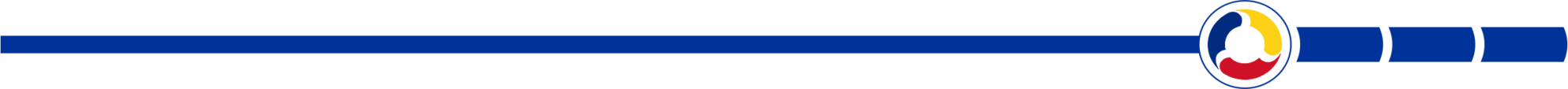 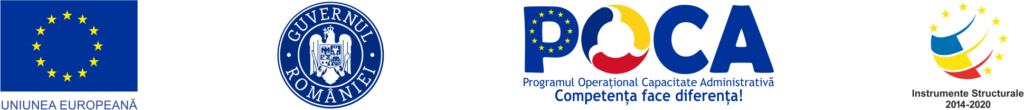 Aspecte legislative
În urma semnării Tratatului de Aderare la UE, România și-a asumat o serie obligații, printre care implementarea acquis-ului comunitar în domeniul mediului
Directiva 91/271/EEC privind epurarea apelor uzate urbane, modif. și compl:
		- baza legală a legislației comunitare în domeniul apelor uzate
		- obiective: protecția mediului împotriva efectelor negative ale evacuărilor de ape uzate urbane/ industriale - in special ind.alimentară
		- transpusă în legislatia naționala prin HG 188/2002
Cerință majoră a Directivei 91/271/EEC: conformare aglomerări umane
    - sfarșit an 2015: - aglom. >10.000 l.e epurare terțiară
    - sfarșit an 2018:
 	- aglom. între 2.000 și 10.000 l.e, epurare biologică (secundară) 
	- aglom. < 2.000 l.e. – tratare corespunzătoare înainte de 	evacuarea în apele de suprafață
Progresele înregistrate în procesul de conformare trebuie continuate, inclusiv prin utilizarea SIA
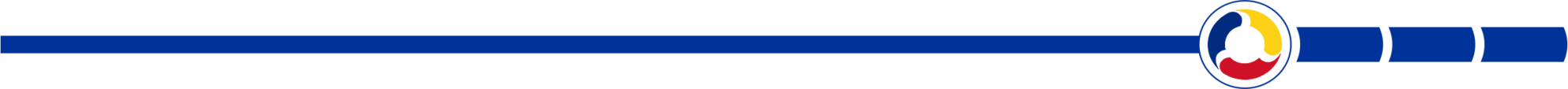 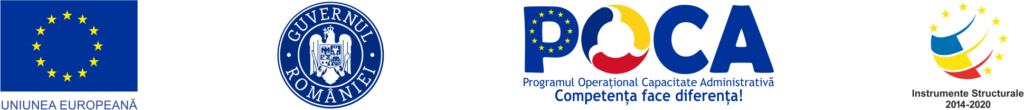 Aspecte legislative
Sistemele individuale adecvate (SIA):

	- sunt cerințe europene prevăzute în Directiva 91/271/EEC
- noțiune introdusă în legislația națională prin Legea 241/2006 privind serviciul de alimentare apă și canalizare (ultima actualiz. OUG 144/2021)
- Legea 241/2006 - permite ca în zonele rurale unde este funcțională o rețea de alimentare cu apă, să fie utilzate provizoriu 	sisteme individuale adecvate (SIA) până la construirea rețelelor de canalizare
- OUG nr.144/2021 – stabilește necesitatea cadrului legislativ adecvat ptr. autorizare, construcţie, înregistrare,control,exploatare şi întreţinere
- HG nr.714/2022 – definește cadrul legislativ de reglementare
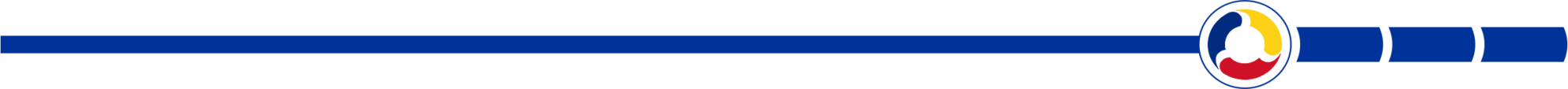 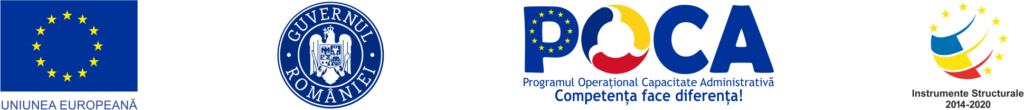 Necesitatea introducerii/ reglementării/ monitorizării SIA
Ca urmare a neîndeplinirii sarcinilor asumate, România este în procedură de infringement pe Directiva 91/271/CEE (Cauza 2109/2018) și riscă să plătească penalități foarte mari.
În prezent există în funcțiune un nr. mare de sisteme individuale (SI) de colectare/ epurare, frt. multe neconforme.
SI neconforme:
	- surse de poluare difuză a resurselor de apă/ solului
	- pericol pentru sănătate
Introducerea SIA: 
necesitate, alternativă viabilă la sistemul centralizat de canalizare
va contribui la conformarea cu cerințele Directivei 91/271/ CEE în aglom./ părților din aglom. în care sistemul public de canalizare nu este fezabil
În acest context, HG 714/2022: asigură premizele identificării surselor de poluare difuze și realizarea viitoarei strategii ptr. sectorul de apă-canal: 
	       - Plan de acțiune pentru reducerea poluării de la SI neconf.
	       - soluții/ măsuri necesare, inclusiv cu aspectele de finantare
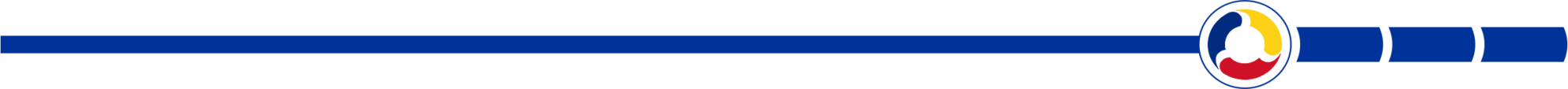 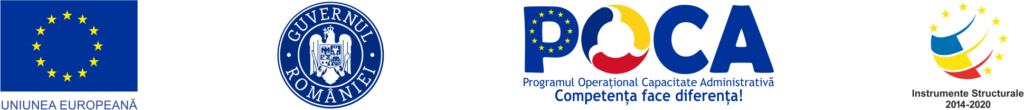 Definirea sistemelor individuale adecvate (SIA).
În sensul Directivei 91/271/CEE, conform recomandări ghiduri CE au fost identificate 2 tipuri de SIA:
SIA de colectare a apelor uzate
SIA de epurare a apelor uzate
Transpunere initială în legislația natională:
	- SIA de colectare a apelor uzate: HG 188/2002
	- SIA de epurare a apelor uzate: HG 352/2005
SIA colectare ape uzate:
	- doar bazinele etanș vidanjabile; 
	- NU fose septice cu scurgere subterană/ gropi și puțurile absorbante

SIA epurare ape uzate: doar cele cu epurare adecvată:
	- epurare prin orice proces/ sistem ce asigură încadrarea parametrilor de calitate ai apelor uzate epurate evacuate în resursele de apă în limitele prevăzute în normele tehnice și în avizele/ autorizațiile de GA în vigoare
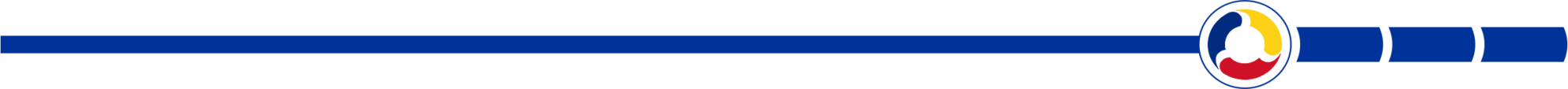 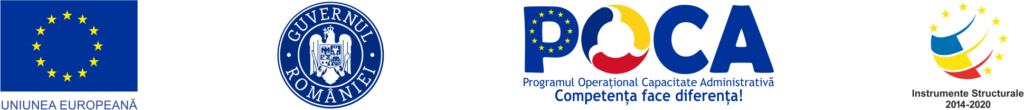 Cerințe SIA conform HG714/2022:
 
1.Tehnice:

SIA colectare:
	- instalații standardizate tip bazin vidanjabil etanș ptr. stocare ape uzate (din beton armat/ poliester armat cu fibră de sticlă/ alte tipuri de materiale):
		- Fose septice prefabricate
		- Fose septice asamblate in situ din prefabricate (kit)
	- prevăzute cu un orificiu de acces ptr. golire și curățare

SIA epurare:
- instalații (ministații epurare, capacitate max. 50 l.e.) standardizate :
	- Unităţi prefabricate de epurare efluenţi fose septice	
	- Unităţi prefabricate de epurare terţiară
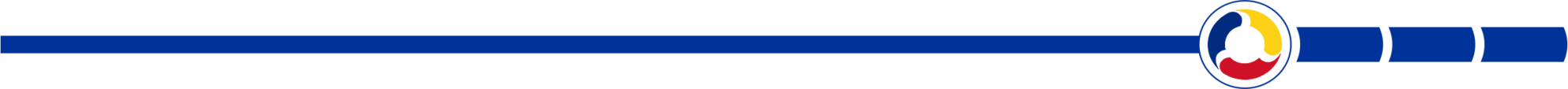 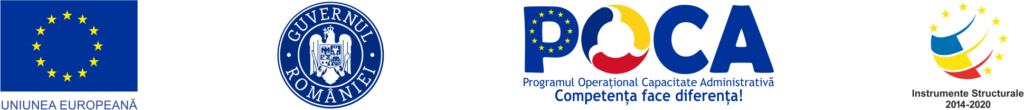 Cerințe SIA conform HG714/2022:

2.De mediu - nivel protecție mediu identic sist. centraliz. canaliz. și epurare

SIA colectare: ape uzate pompate și transportate cu vidanje la o rețea de canalizare/ stație de epurare

SIA epurare: să asigure încadrarea parametrilor de calitate ptr. efluentul evacuat în mediul acvatic în limitele legale
3.De reglementare:

SIA colectare:
 	- contract oficial între proprietar SIA - furnizor de servicii vidanjare
	- contract între furnizor servicii vidanjare - operator servicii de apă 	uzată care operează rețelele de canalizare sau SEAU

SIA epurare: avizate/ autorizate d.p.d.v. al gospodăririi apelor
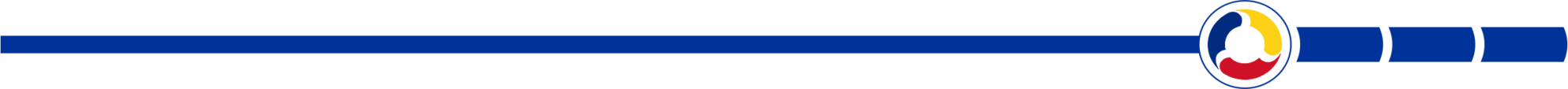 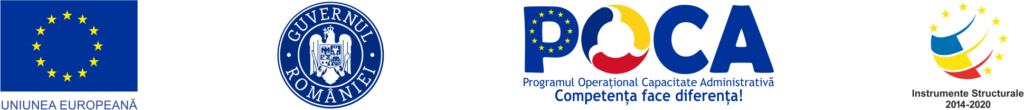 Înregistrarea sistemelor individuale adecvate (SIA).
Obligativitate evidență SIA: transpusă în legislația națională-OUG 144/2021:
      Autorităție administrației publice locale au obligația:
	- inventarierii SIA colectare/ epurare
	- introducerii de informații în baza de date ANAR în scopul raportării 	stadiului conformării aglom. conform cerințelor Directivei 91/271/CEE
HG 714/2022 – Cerințe Registru de evidență SIA: 
	
	- să asigure evidența nominală pentru persoane fizice și juridice
	- să fie puse la dispoziția autorităților de GA
	- rubricile formularului pentru registru (transmis deja autorităților administrației publice locale) reflectă tehnic toate cerințele de date și informații necesare raportărilor UE
	- persoana fizică/juridică declară pe propria răspundere tipul SI deținut
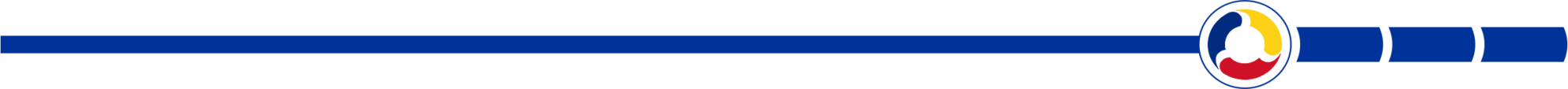 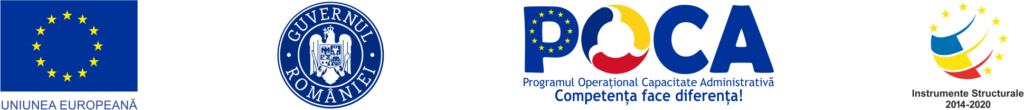 Înregistrarea sistemelor individuale adecvate (SIA).
MMAP și ANAR derulează proiectul finanțat din Programul Operațional Capacitate Administrativă 2014-2020: „Îmbunătățirea capacității autorității publice centrale în domeniul managementului apelor în ceea ce privește planificarea, implementarea și raportarea cerințelor europene din domeniul apelor”, prin care:
	
- se va realiza o platformă electronică pentru monitorizarea, prelucrarea, validarea și raportarea datelor și informațiilor legate de implementarea prevederilor Directivei 91/271/EEC
	  - va deveni operațională la începutul anului viitor
- va include o secțiune dedicată SIA în care autoritățile administrației publice locale:
	   	- vor avea acces controlat
	   	- vor introduce informațiile colectate prin Registrele de evidenţă
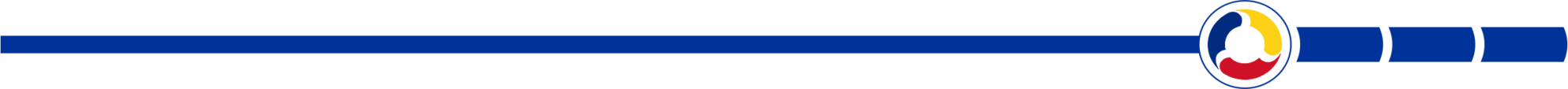 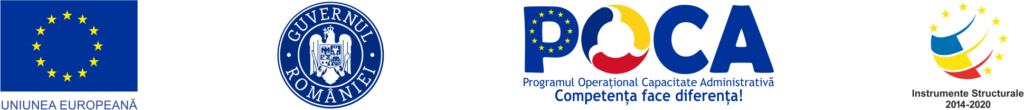 Vă mulțumim pentru atenție!
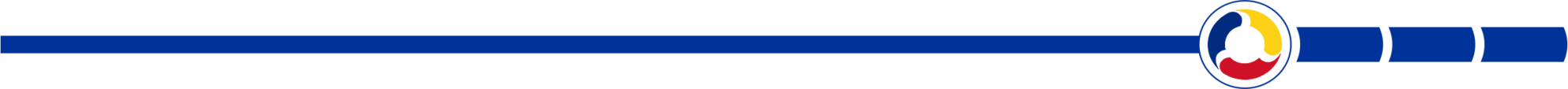